故宮的故事
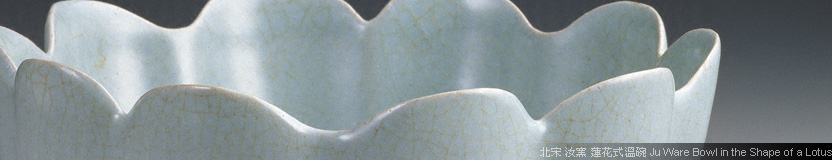 一、故宮博物院的誕生
源於國民革命推翻滿清，末代皇帝溥儀於民國十三年遷出紫禁城。
二、成立清室善後委員會
入宮清查文物，並於民國十四年十月十日正式成立故宮博物院。
三、戰爭南遷
民國二十年發生九一八事件，戰事日益緊張，為了顧及文物安全，政府考慮必要時文物向南遷移。
四、戰爭南遷
自民國二十二年起由北平遷運自上海。二十五年因南京保存庫房完工，再遷至南京。
二十六年，盧溝橋七七事變發生，為使文物免於戰火的劫難，又遷移至貴州、四川。
五、軍艦運抵基隆
民國三十四年抗戰勝利後，政府下令將分散三處的文物運回南京。然而國事未平，三十七年政府決定將文物由上海以軍艦運抵基隆。
六、台中霧峰
直到民國三十九年這批播遷的文物才運至台中霧峰，暫存在北溝。
七、定址台北外雙溪
民國五十四年，台北外雙溪國立故宮博物院落成，結束了流離遷徒的歲月。除故宮與中央兩博物院外，加上五十年來在台之購藏與捐贈，累積數量超過六十五萬件，是非常豐富的寶藏。
文物典藏數量
本院收藏的文物，不僅數量龐大，而且品類繁雜，可分為
銅器－6,056件       繪畫－5,296件         瓷器－25,506件
法書－3,594件      玉器－12,122件          法帖－474件
漆器－719件     絲繡－306件          琺瑯器－2,520件
成扇－1,807件      雕刻－658件      錢幣－6,953件 
善本書籍－200,604冊          文具－2,379件          
 清宮檔案文獻－386,729冊件      雜項－12,457件 
滿蒙藏文文獻－11,501件   拓片－895件  織品－1,485件
 以上總計682,061件冊，是到九十九年（2010）十二月底全院的典藏量。